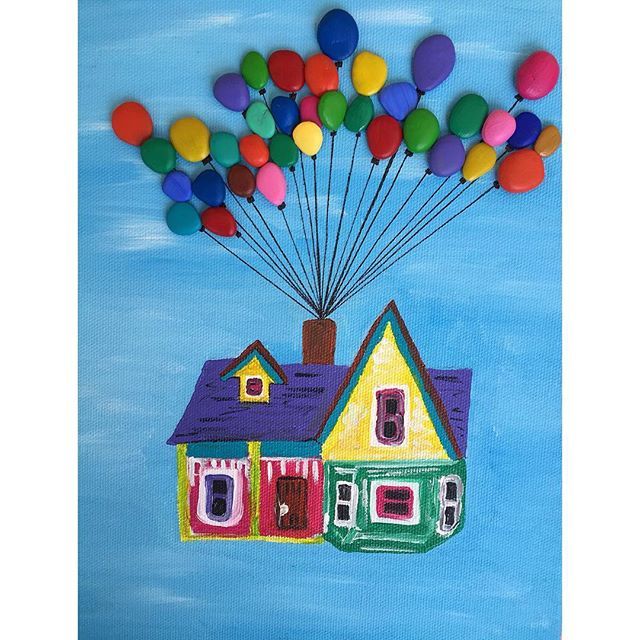 SOSYAL İZOLASYON DÖNEMİNDE MOTİVASYON VE ZAMAN YÖNETİMİ
EVDE HAYAT VAR
HAYAT EVE SIĞAR
#evdehayatvar
#hayatevesığar
#zamanyönetimi
#motivasyon
EVDE HAYAT
VAR
HAYAT EVE SIĞAR
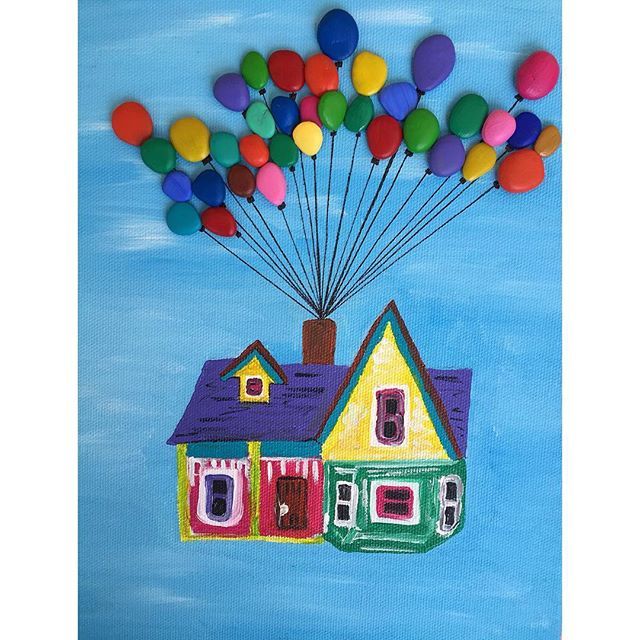 ZOR GÜNLERE KARŞI SINAV  VERDİĞİMİZ BU SÜREÇTE ELİMİZDE  OLAN ŞEY 
BOLCA ZAMAN  
OKU-ÖĞREN- ARAŞTIR- EĞLEN

Zamanınızı ve yaşamınızın kontrolünü elinizde tutun
Gün bugündür
Yer burasıdır
Yaşam sizin yaşamınızdır
Geleceğinizi etkileme fırsatınız var
Günü yakalayın
Bu zor zamanları fırsata çevirin 
Şimdi harekete geçin…
HA
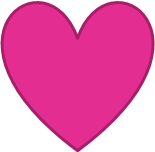 HAYAT EVE 
SIĞAR
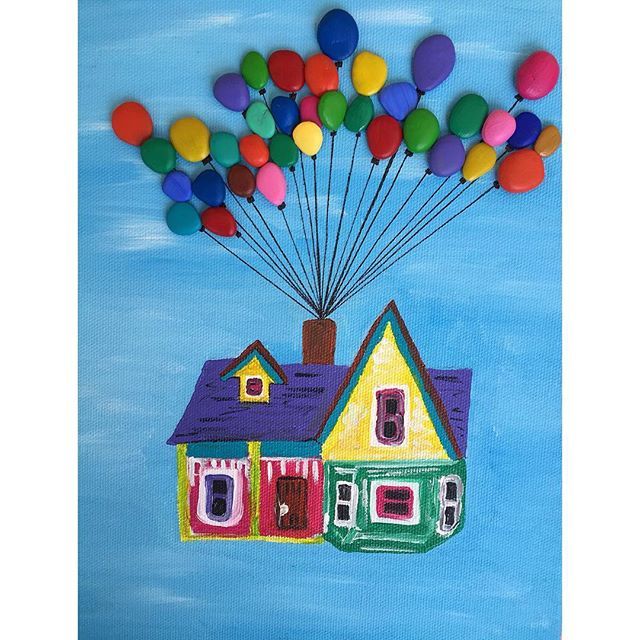 ÇALIŞMAYI erteleme; Kişinin kariyerini yıkabilecek, mutluluğunu bozacak ve hatta hayatını kısaltacak, her alanda başarıyı önleyen, gizli gizli zarar veren bir alışkanlıktır
Zamanımızı yönetmek için neler yapabiliriz?
1. Listeleyin ve not alın.      

Öncelikle gün içinde zamanınızı nasıl geçirdiğinizi 
- Not alın  
- Zamanınızı nasıl geçirdiğinizi fark edin

Örneğin;

9.00: uyandım, kahvaltı yaptım
10.00: uzaktan eğitimle derslerimi takip ettim
.
.
16.00: sınava hazırlık için soru çözdüm
17.00: arkadaşlarımla görüntülü sohbet ettim
.
.
22.00: uyudum
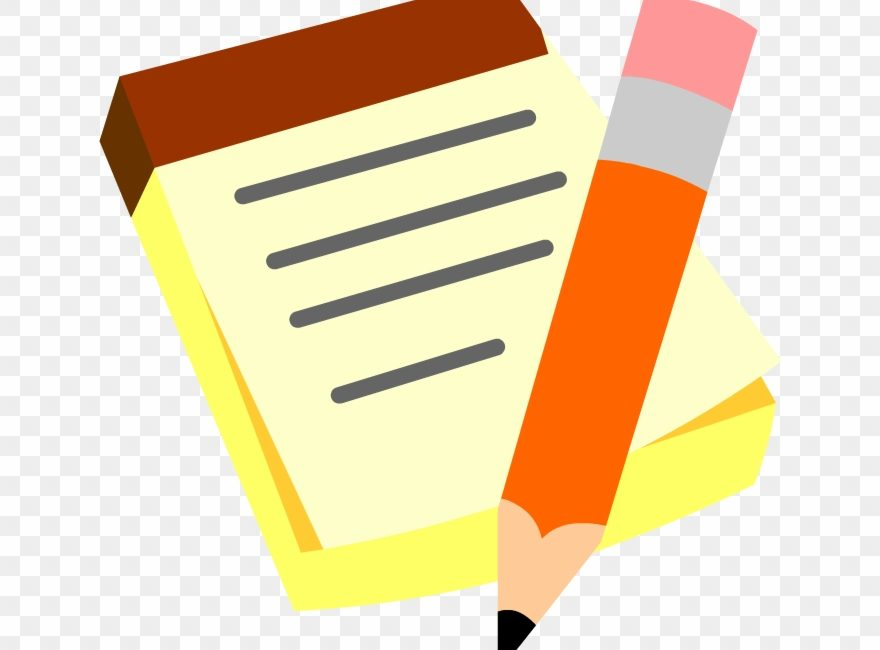 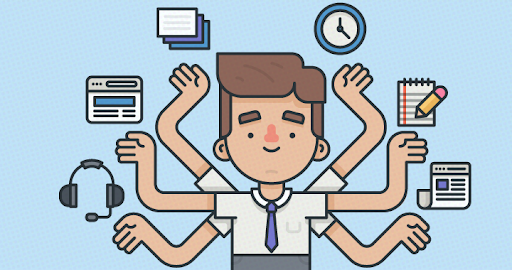 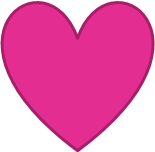 HAYAT EVE SIĞAR
2.Listenizi eleştirel bir gözle değerlendirin                            

Uzaktan eğitim başladığından beri zamanını nasıl geçirdiğini değerlendirmek için  kendine şu soruları sorabilirsin:

Günün ne kadarı ekran başında geçiriyorum?
Ders çalışırken yeterince mola veriyor muyum?
Gün içinde yapmak istediklerimi yapamadığımda kendime kızıp hiçbir şey yapmıyor muyum? Ya da programımın gerçekleşmesine engel olan durumlar üzerine düşünüp, engelleri ortadan kaldırıyor muyum?
Dikkat gerektiren işlerimi benim için uygun zamanlarda mı yapıyorum?     
En verimli olduğum zamanlarda zorlandığım dersleri çalışıyor muyum?
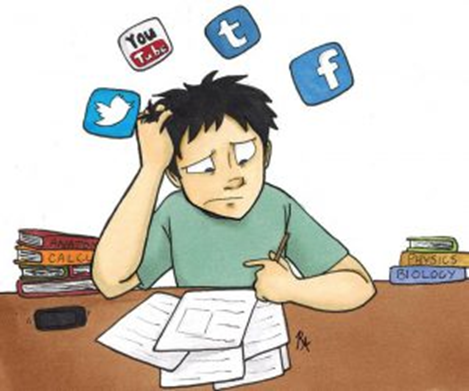 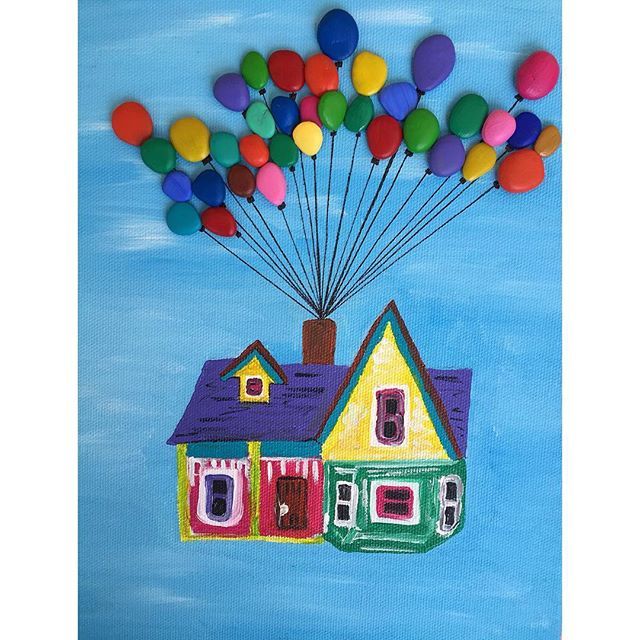 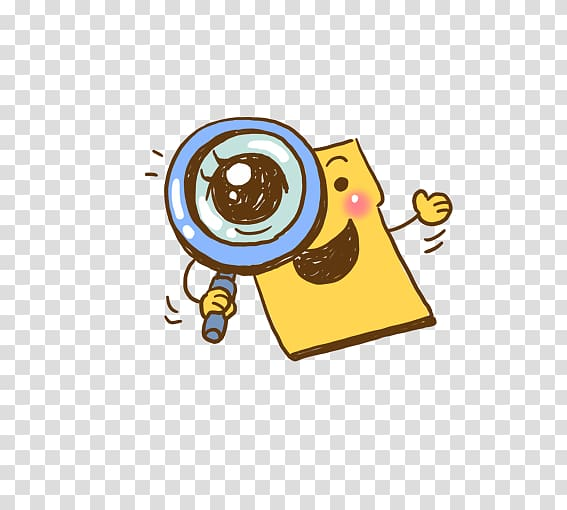 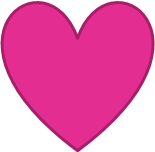 HAYAT EVE SIĞAR
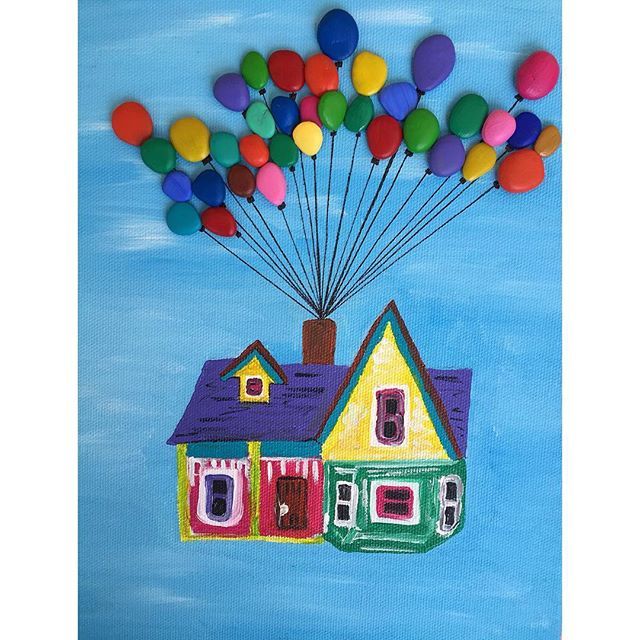 3.Yeni bir günlük program hazırla
   
Programı hazırlarken şu soruların cevaplarını verip, not alabilirsin:
Saat kaçta uyanacağım? 
Yapman gereken işler ve sorumluluk neler? 
Yapmaktan hoşlandığım, iyi yaptığım şeyler neler? 
Saat kaçta uyuyacağım?
PLANLAMA KISITLI ZAMANIN STRESİNDEN KURTULMANIN ANAHTARIDIR.
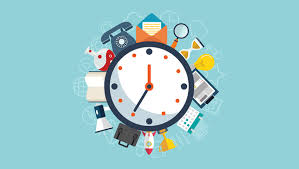 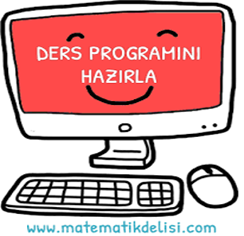 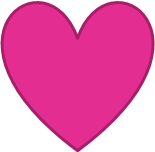 HAYAT EVE SIĞAR
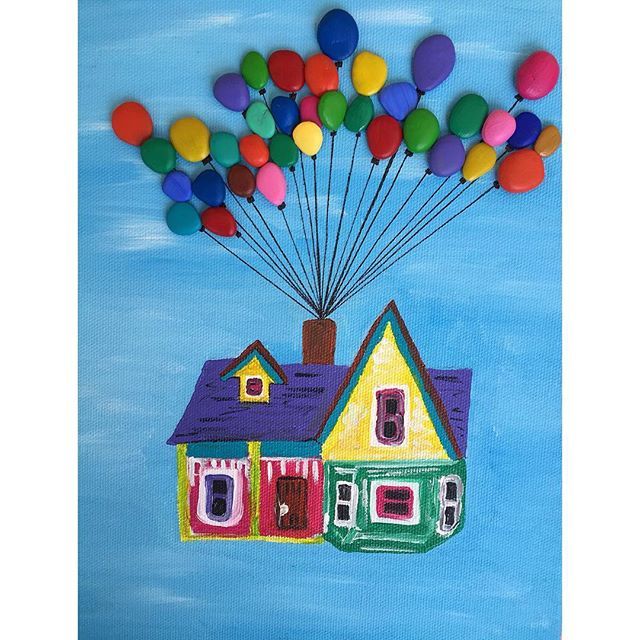 4.Amaçlarını Belirle

Uzun süreli amaçlarım: 
Üniversite sınavında mühendislik fakültesini kazanmak gibi… 

Orta süreli amaçlarım: 
Uzaktan eğitim aldığım 1 ay  boyunca üniversite sınavı matematik konularını bitirmek gibi…

Kısa süreli amaçlarım: 
1 haftada her gün 30 sayfa kitap okumak gibi… 

Basit amaçlar: 
Evde egzersiz yapmak, 30 sayfa kitap okumak gibi… 
    
Amaçların doğrultusunda hareket etmek senin motivasyonu arttıracaktır
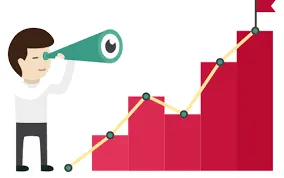 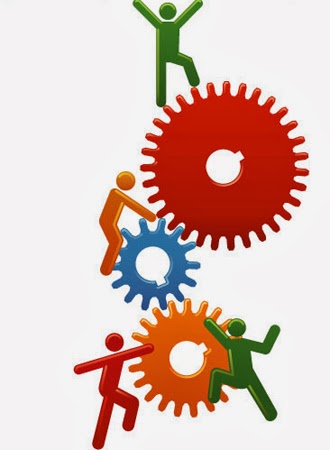 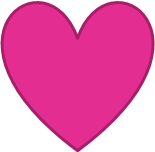 HAYAT EVE SIĞAR
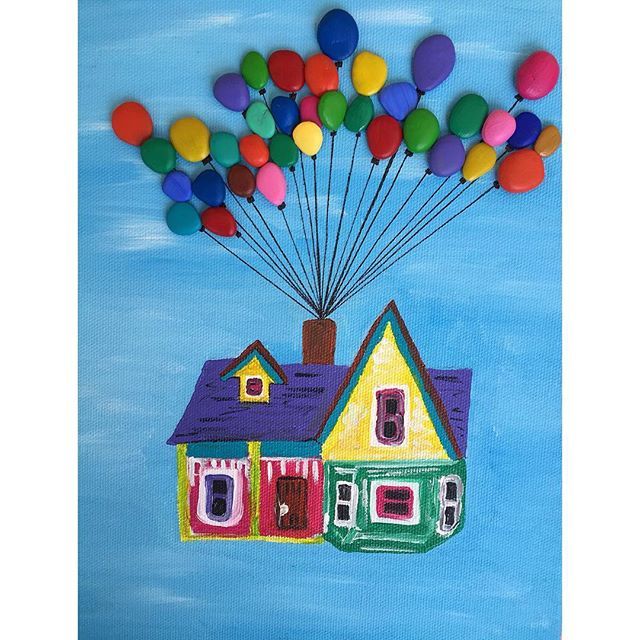 5.Amacların Doğrultusunda Programını Gözden Geçir 

Çalışma programın amacıma/ hedefime ulaşmama yardımcı mı?

Eğer yardımcı değilse programında gerekli değişiklikleri yap!!!

MUTLU SON : ) 

6. Şu an programın hazır.
 7. Programını uygulamaya çalış.

Listenin başındaki işlere büyük bir dikkatle yaklaş.
Başladığın işi bir kerede tamamla
Zamanımı en iyi şekilde nasıl değerlendirebilirim diye kendine sor ve cevabını hemen uygula
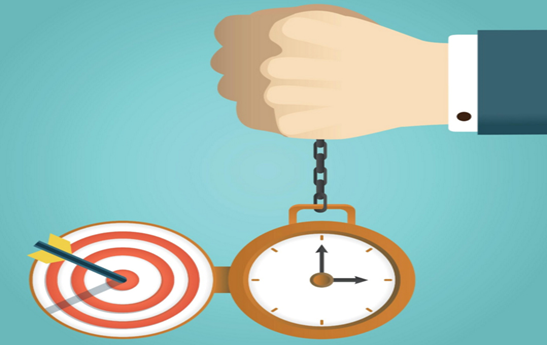 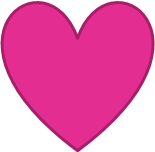 HAYAT EVE SIĞAR
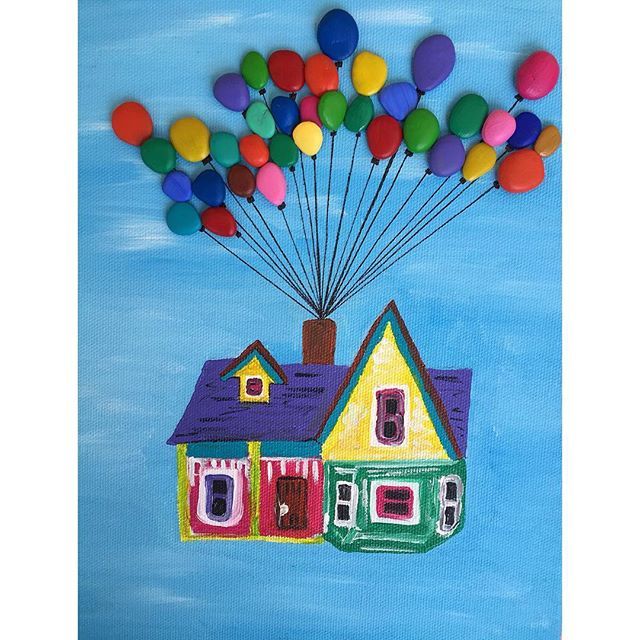 8. Zamanını yönetmekte ve programına uymakta zorlanırsan kendine şunları hatırlatabilirsin : )
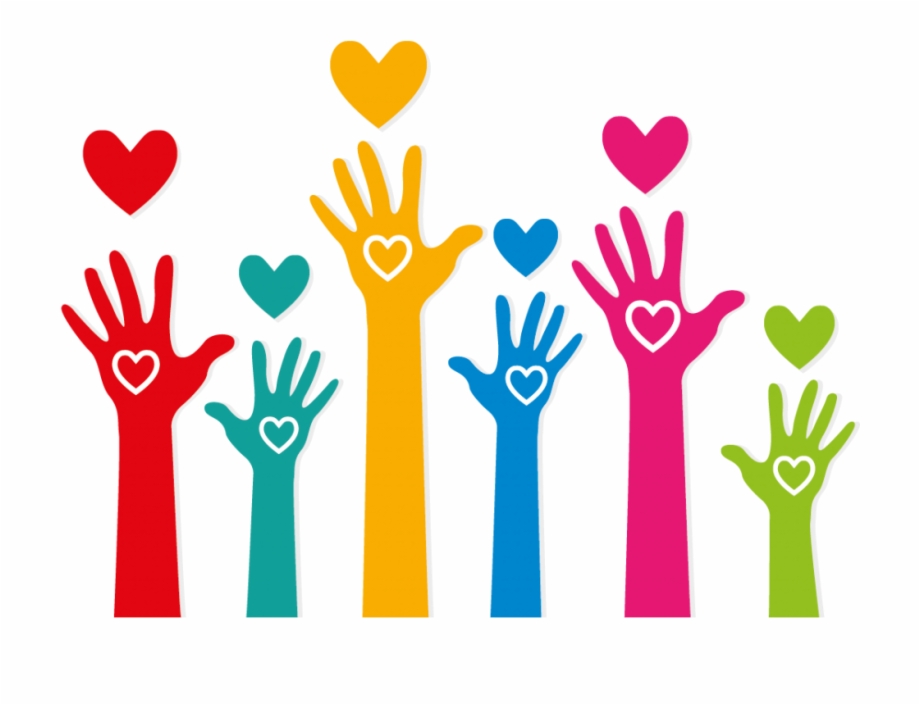 Şu an hepimiz aşina olmadığımız,
Yabancı bir süreçten geçiyoruz. 
Yalnız olmadığını UNUTMAMALISIN 
Planlı çalışmaya ve kendine güvenmeye devam etmelisin.
Mazeretlerinizi terk edin. Mazereti olanlar başarılı olamazlar.
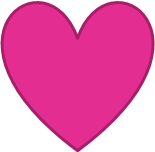 HAYAT EVE SIĞAR
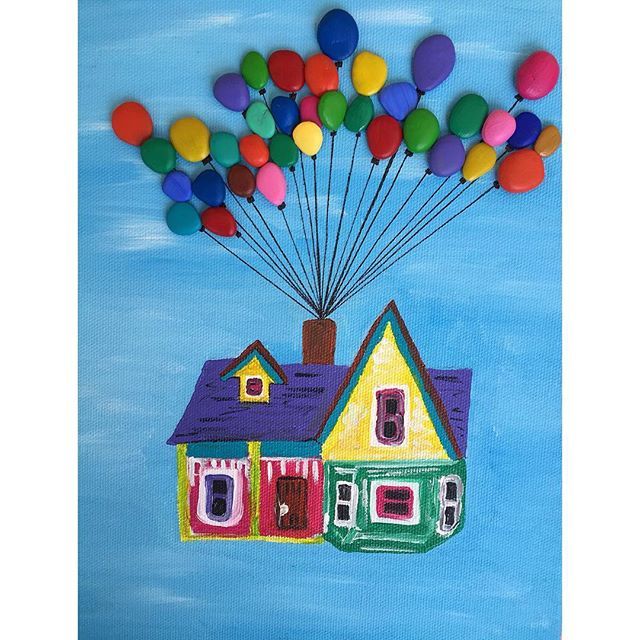 AYRICA 
Hazırladığın programın nasıl olduğunu değerlendirmekte  ya da programına uymakta zorlanıyorsan arkadaşından yardım alabilirsin.

Hazırladığın programa ilk zamanlarda uymakta zorlansan bile programa uymak için göstereceğin çaba zamanını yönetme becerine katkı sağlayacaktır. 
Gün içinde sana iyi gelen, yapmaktan mutlu olduğun şeylere zaman ayırmalısın.
Bazen planına uyma noktasında ne kadar istekli olsan da kontrolünde olmayan durumlar planına uymanı zorlaştırabilir. Esnek olup, ne yapabilirim diye düşünebilirsin.
Zamanını yönetmene( programına uymana)  engel olan durumları fark et, engelli ortadan kaldırmak için harekete geç!!!
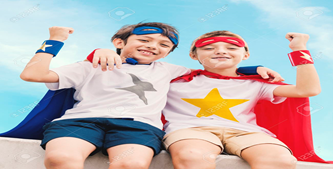 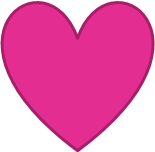 HAYAT EVE SIĞAR
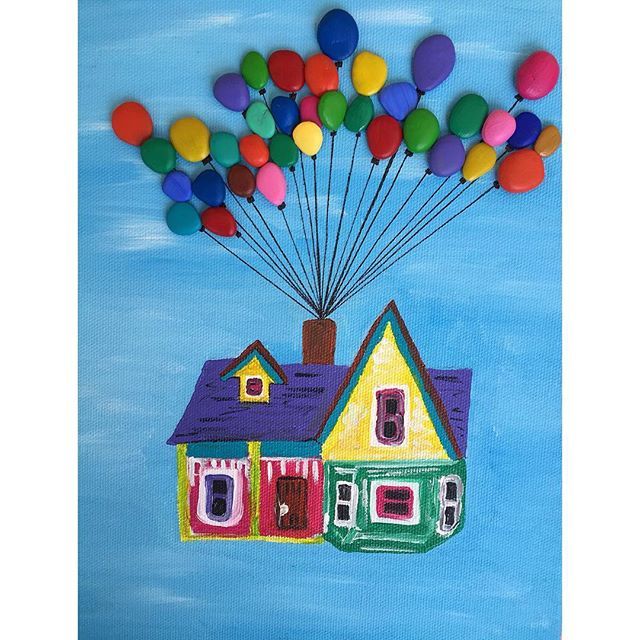 HAYAT EVE SIĞAR
YETERİ KADAR NEDENİNİZ VARSA  HER ŞEYİ YAPABİLİRSİNİZ.
#evdehayatvar
#hayatevesığar
#zamanyönetimi
#motivasyon
HAYAT EVE SIĞAR